The Respiratory System
Functions of Respiratory System
Pulmonary Ventilation- air moved into and out of lungs
External Respiration- Diffusion of oxygen from lungs to blood
Internal Respiration- Oxygen diffusion from blood to tissues
Transport of respiratory gases

Relies of cardiovascular for the last 2
Anatomy of Respiratory system
Conducting zone- no gas exchange. Rigid tubes.
Respiratory zone- gas exchange.
Resp. bronchioles, alveoli

Nose
Moistens and warms air
Filters and cleans inspired air
Resonating chamber for speech
Sense of smell
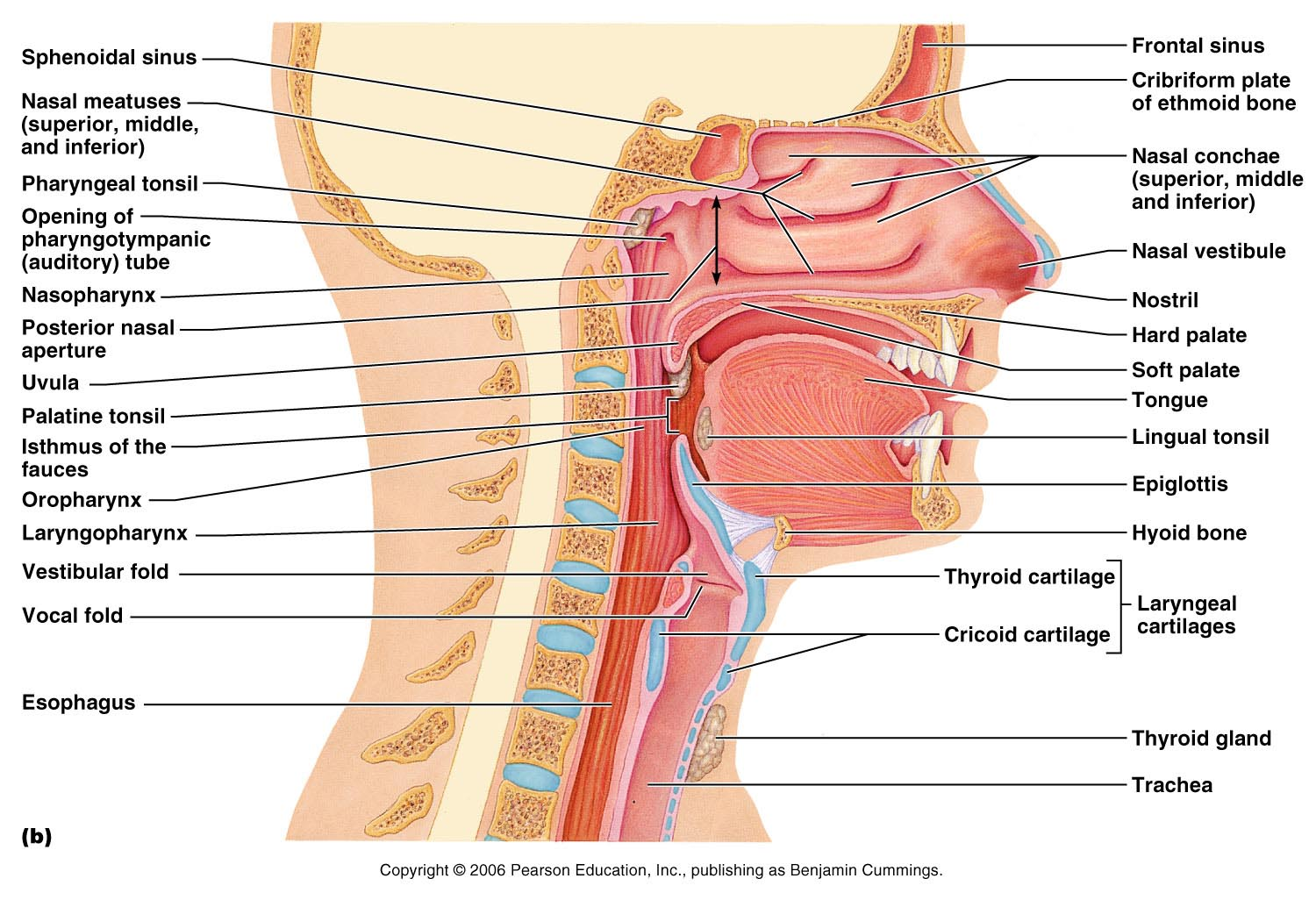 Pharynx
Connects nose to esophagus and Larynx

3 regions
Nasopharynx- only air. Closed off by soft palate and uvula when swallowing.
Has adenoid tonsils
Pseudostratified
Oropharynx- Food and Air
Stratified squamous
Laryngopharynx- food and air
Food gets ‘right of way” over air
Larynx
AKA voice box

Voice production
Provides open airway to trachea
Routes food and air

Epiglottis- elastic cartilage that covers trachea when swallowing

The rest is made up of hyaline cartilage
Laryngeal prominence- Adam's apple 
Cricoid cartilage – rings 

Laryngitis- swelling of vocal folds causing hoarseness
Trachea
AKA: Windpipe

Ends by dividing into two primary bronchi

Covered with pseudo. Epithelium
Smoking destroys the cilia
Coughing is the only way to remove mucus in the absence of cilia
Smokers should not try to stop the coughing bc of this
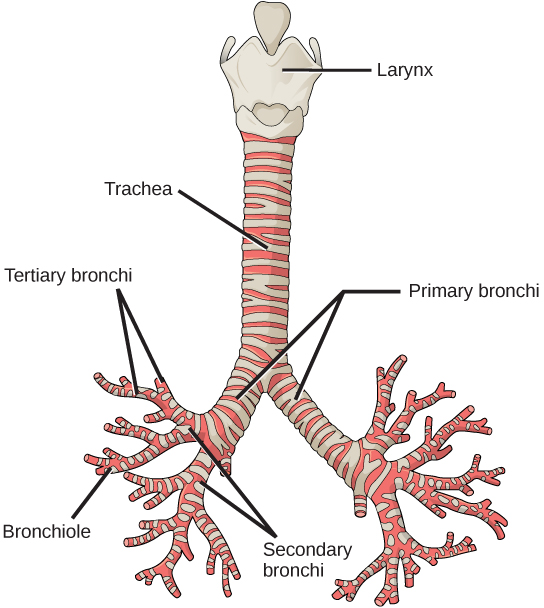 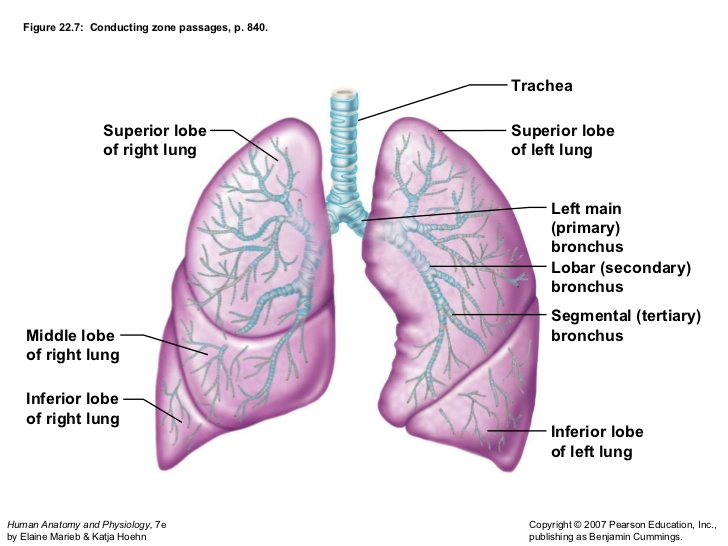 Upper Respiratory Endoscopy
https://www.youtube.com/watch?v=Z6zRxrBE3ws
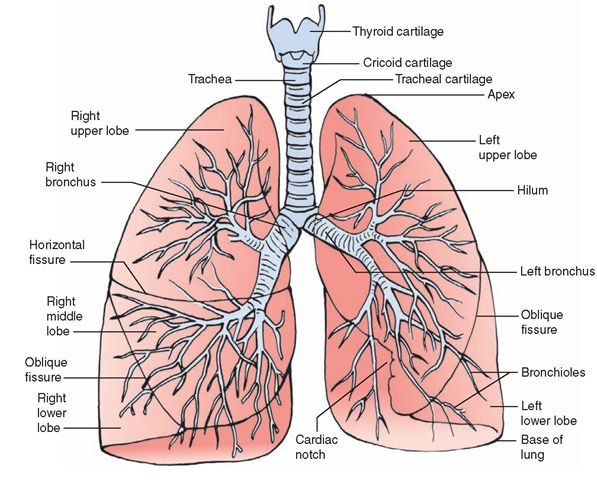 The Lungs
Thoracic Cavity
“Root”- where blood vessels enter 
and leave

Apex- narrow superior tip
Base- Bottom

Left is smaller- 2 lobes / Right is larger 3 lobes
Superior / middle / inferior

Disease of the lung usually is isolated to specific regions
Pleura
Double layer serous membrane
Parietal pleura- covers thoracic wall and diaphragm
Visceral Pleura- cover external lung

Pleural Cavity between them
Pleural fluid to lubricate movement

Pleurisy- inflammation often from pneumonia. 
Becomes rough
Stabbing pain with each breath

Pleural effusion- buildup of fluid in lungs
Bronchi
Right and left Primary bronchus – enter lung at hilum. 
	- secondary, tertiary 

No gas exchange

As you go inferior; cartilage decreases and smooth muscle increases

When no longer have cartilage, they are called bronchioles.
[Speaker Notes: Right straighter and wider, easier to get things stuck.]
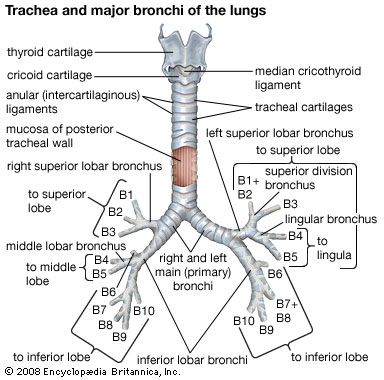 Alveoli
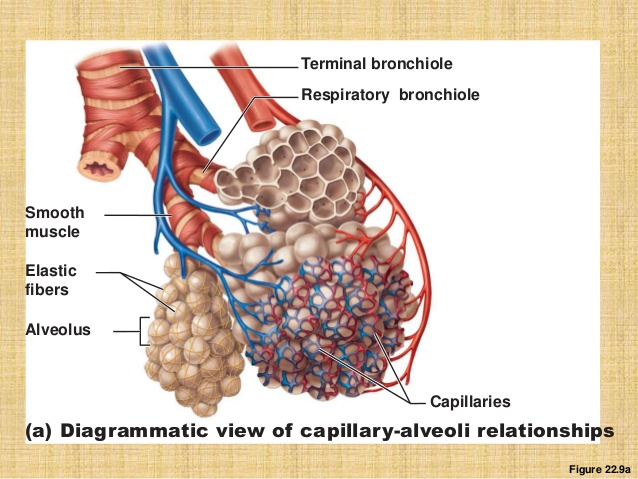 site of respiration
Simple squamous

Dead end for air microorganisms
Many macrophages
Swallow and clear over 2 million dead macrophages an hour
11/28
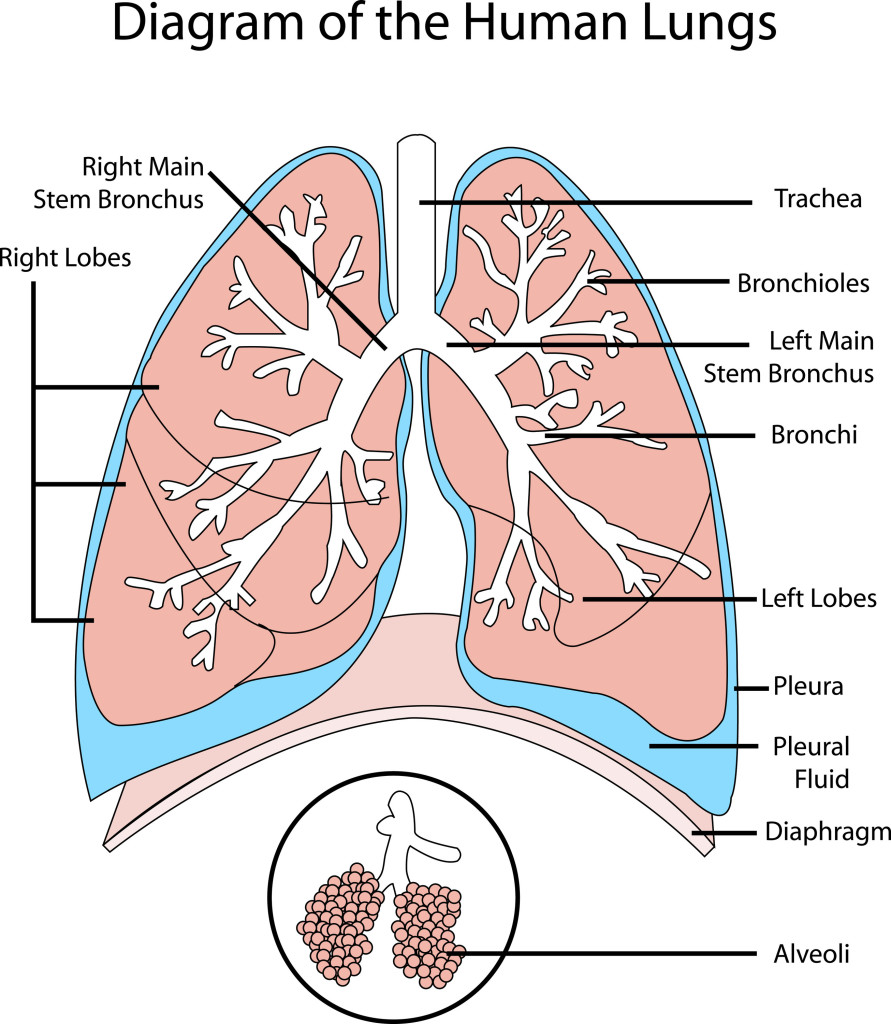 Boyle’s Law
The pressure of gas is inversely related to the volume of the container.
Gases always fill their container.

To inhale- pressure in lungs has to be 
Lower than that of the surrounding air

Exhale- higher in lungs
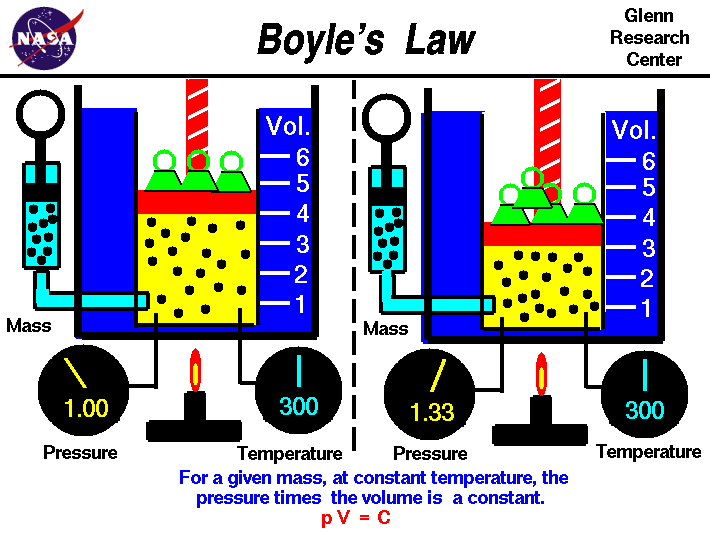 Alveoli
Have cells to produce surfactant- decreases

Water liked to bond to itself, which would close up the alveoli

Keeps the alveoli open to allow gas exchange 

Premature babies have issues with this- 2 months premature
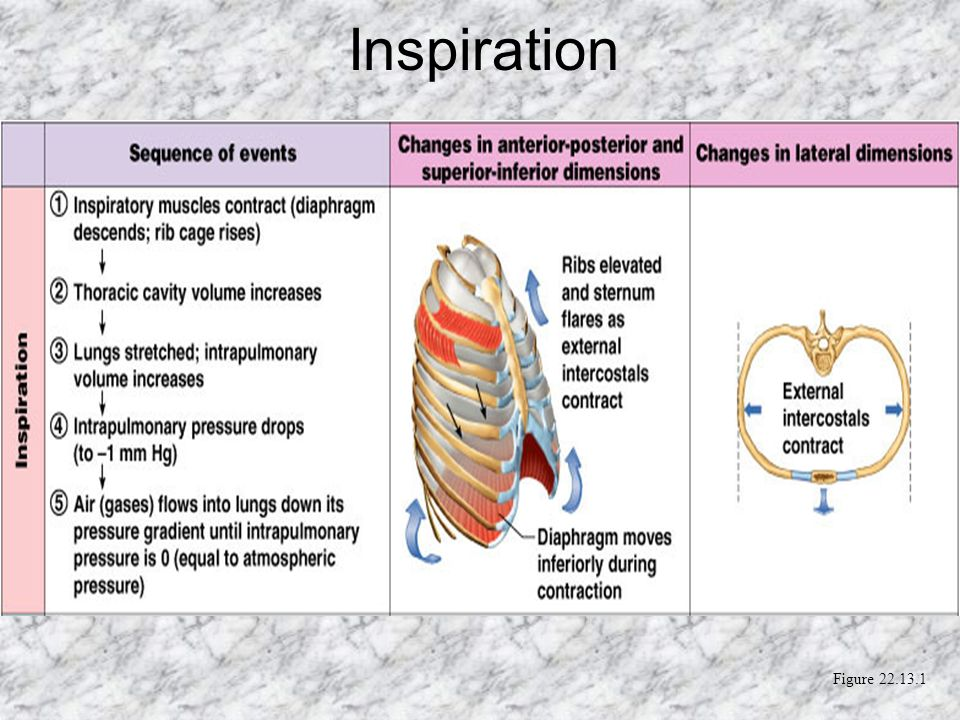 Inspiration
Inspiration
Goal is to increase the volume / decrease the pressure of the thoracic cavity.

Diaphragm- contracts- moves inferior and flattens
External intercostals – contract – lift ribcage and sternum superiorly and outward
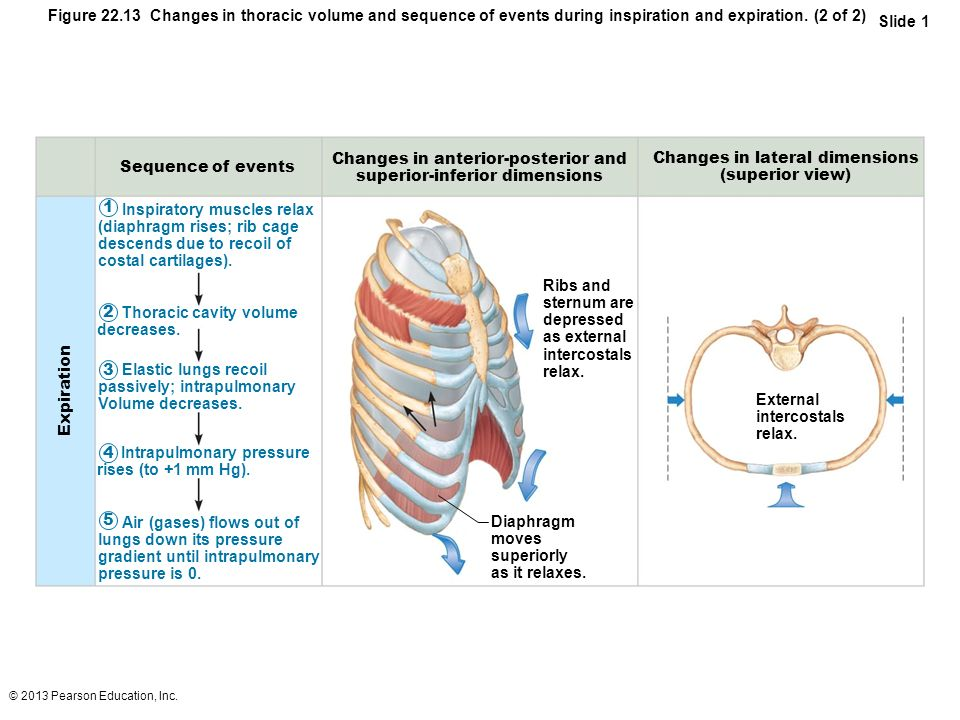 Expiration
Expiration
Usually a passive process- no muscle contraction required.
Relies on lung elasticity

External intercostals and diaphragm relax.
Decrease volume / increase pressure of thoracic cavity

Forced expiration- relies of contraction of:
Abdominal muscles (obliques) to force abdominal organ superior against the diaphragm
Internal intercostals- depress ribcage
Why harder to breathe at high altitude?
Breath sounds
https://www.youtube.com/watch?v=O8OC7EiqBKQ&t=6s
Lung Volumes
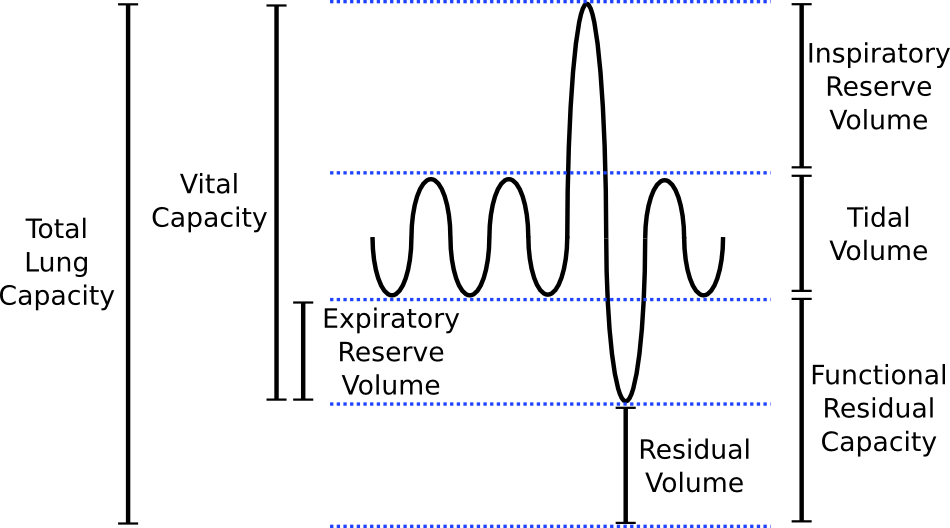 Lung Volume Practice
Atelectasis
Collapsed lung 
Could happen with pneumonia when bronchiole becomes plugged
Loss of the seal of parietal pleura

Treatment often involves removing obstruction
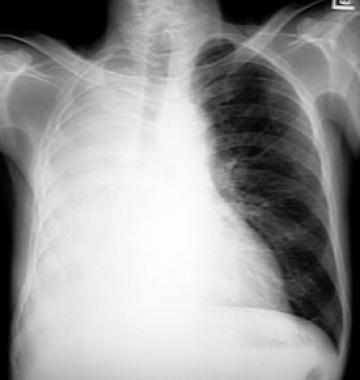 Asthma
Episodic coughing, chest tightness, wheezing, difficulty breathing.
Reversible obstruction

Hard to determine cause
Initially thought to be bronchospasm triggered by allergens, cold air or exercise
Bronchospasm has been shown to have little impact though.
Thought to be allergic response caused by inflammation
Once sensitized, bronchospasm has even greater impact
1 of 10 have it, increasing rapidly
Treatments focus on corticosteroids to decrease underlying inflammation instead of fast acting bronchodilators of past.
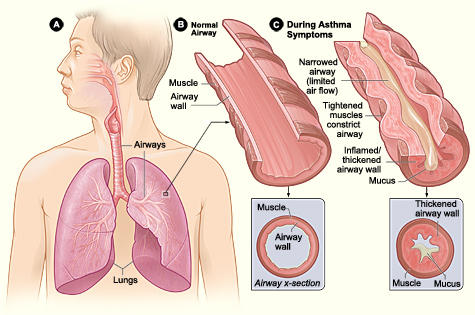 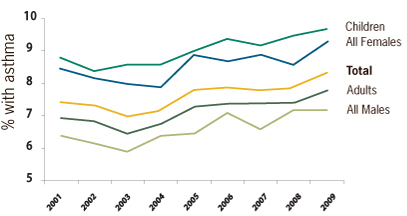 Tuberculosis
Infectious disease by bacterium mycobacterium tuberculosis.
Spread by inhaling and coughing 
1/3 of world is infected with it!
Most never develop active TB because body triggers a massive immune response against it which walls it off in nodules in the lungs (tubercles)
Bacteria survives in the tubercles, weakened immune systems can allow it to become active.
#1 killer of AIDS

Sx: fever, night sweats, weight loss, coughing up blood.
Drug resistant strains are increasing
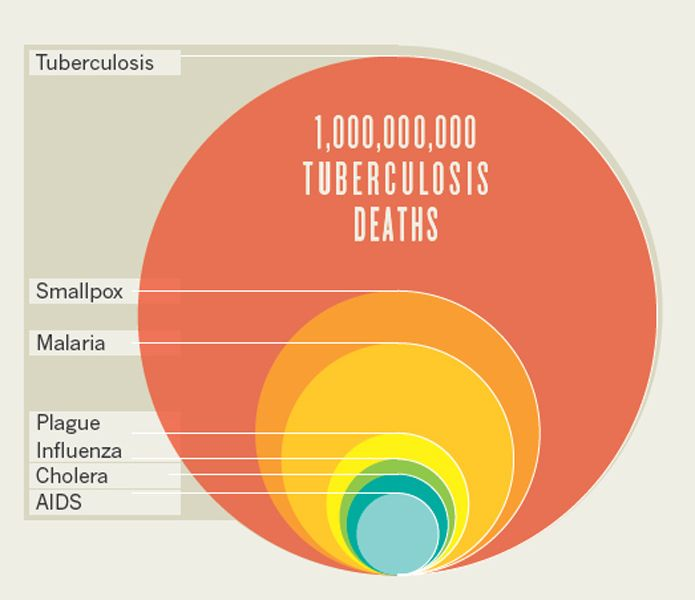 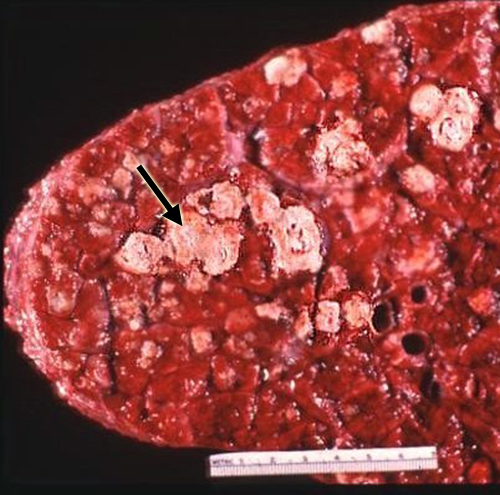 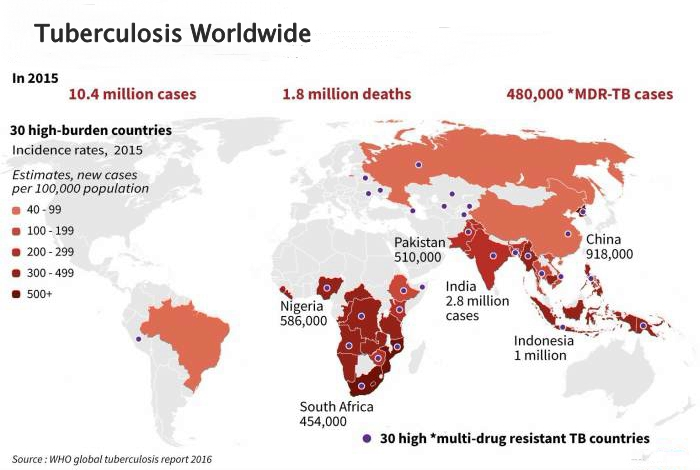 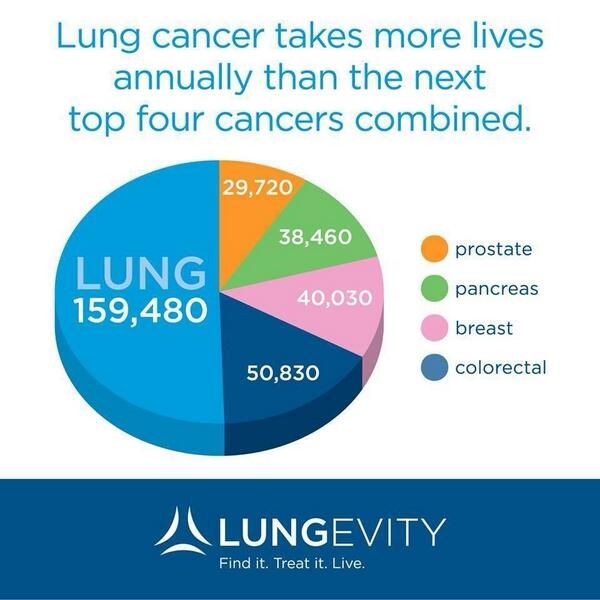 Lung Cancer
Leading cause of death in both men and women in NA
More than breast, colon, prostate combined
90% of cases linked to smoking
Smoking paralyses cilia

5 year survival rate of 17%
3 most common types
Adenocarcinoma- 40% - 
Squamous cell- forms masses that hollow out the lung and bleed
Small cell- originate in the bronchi and grow aggressively – rapidly metastasizes

If you can catch it before metastasis, can cut it out.
Developing breath test for using gold nanoparticles
Smoker versus normal lung
https://www.youtube.com/watch?v=eGNiwCXHYJo
Cystic Fibrosis
Most common lethal genetic disease
1 /2400 births

Mucus clogs up respiratory passages
Breeding ground for disease
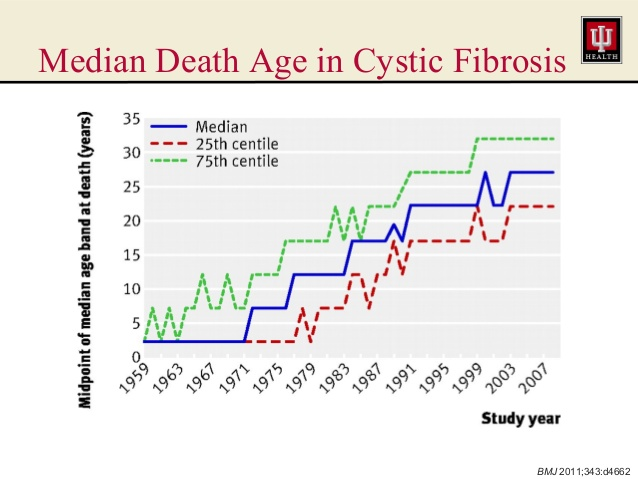 COPD- Chronic Obstructive Pulmonary Disease
Emphysema- permanent enlargement of alveoli and destruction of alveoli walls. Barrel chested.
Chronic Bronchitis- inflammation of lower respiratory tract which causes the body to form fibrosis, impacting lung function

SX: both are irreversible decrease in ability to breathe air out.
80% were smokers/ Dyspnea (labored breathing) / coughing / hypoventilation
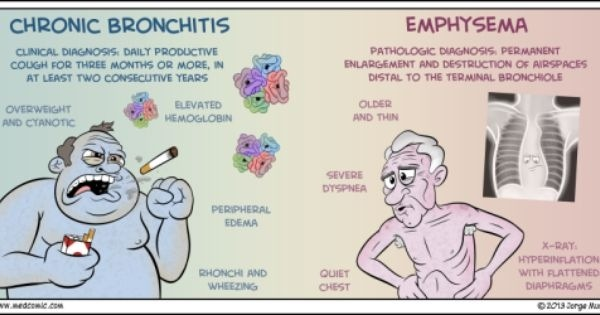